Proverb from Denmark

  Meaning: Know your own limits - don’t take on more responsibilities than you can handle.
A.  DON’T SAIL OUT FARTHER THAN YOU CAN ROW BACK 

B.  DON’T GO SAILING WITHOUT SUNSCREEN

C.  DON’T GO SAILING IF YOUR BACK IS HURTING YOU

D.  DON’T GO SAILING WITH PIRATES
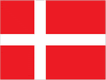 1*
Proverb from Armenia

A  Meaning: You need to be willing to do something and you also have to know how to do it.
A. TO BE WILLING IS ONLY HALF OF THE TASK

B. RELAX. SOMEONE ELSE WILL HELP OUT

C. BRING A NOTE FROM THE DOCTOR SO YOU WON’T HAVE TO WORK

D . TO BE WILLING IS THREE QUARTERS OF THE TASK
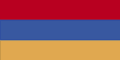 2
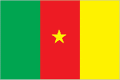 3
Proverb from Cameroon

D  Meaning: We learn new things about ourselves and others from asking questions. Sometime this means we may have to change our behavior.

A. HE WHO KNOWS ALL THE ANSWERS DOESN’T NEED QUESTIONS

B. ASKING QUESTIONS CAN GIVE YOU A BAD HEADACHE

C. USE AN ANSWERING MACHINE, BUT DON’T CALL BACK

D. HE WHO ASKS QUESTIONS CANNOT AVOID THE ANSWERS
Proverb from Greece:

B  Meaning: The more we love, the younger we feel.

THE HEART THAT HATES IS ALWAYS CRANKY

B.  THE HEART THAT LOVES IS ALWAYS YOUNG  

C.  ONLY A FULL HEART CAN LOVE.  A FULL BLADDER CAN ONLY MAKE          
      YOU DANCE ALL THE WAY TO THE BATHROOM
 
IF YOU GET A HEART TRANSPLANT, MAKE SURE THE NEW HEART  CAN LOVE
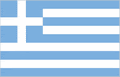 4
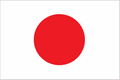 5
Proverb from Japan

Meaning: Never give up.


A.  TIE YOUR SHOES AND YOU WON’T FALL SO MUCH

B.  FALL SEVEN TIMES, STAND UP EIGHT

C.  IF YOU FALL SEVEN TIMES, YOUR SHOES MAY BE ON THE WRONG 
     FEET

D.  IF YOU FALL SEVEN TIMES, SEE A DOCTOR
Arab Proverb

A  Meaning: The wisest people know how to forgive. You make better decisions if you can forgive others.

A. THE WISEST PERSON IS THE ONE WHO CAN FORGIVE

B. THE WISE MAN IS ABLE TO CONVINCE OTHERS TO FORGIVE HIM

C.  A WISE MAN NEVER MAKES A MISTAKE

D.  A WISE MAN NEEDS A WISE WOMAN
6
Proverb from Game Creators

B.  Meaning: A good way to learn is from our own mistakes.


A.  IF YOU CAN NEVER BE WRONG, YOU WILL BECOME LIKE YOUR AUNT

B.  IF YOU CAN NEVER BE WRONG, YOU WILL NEVER LEARN TO BE RIGHT

C.  IF YOU CAN NEVER BE WRONG, BECOME A POLITICIAN

D.  IF YOU CAN NEVER BE WRONG, BUY A LOTTERY TICKET
7
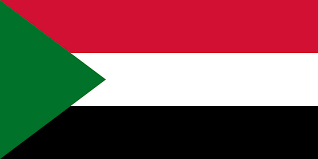 8
Proverb from Sudan

D.  Meaning: The title of being a king does not make someone wise and compassionate.
A.  A LARGE HEAD DOES NOT MAKE A KING

B.  A LARGE CROWN DOES NOT MAKE A KING

C.  A LARGE EGO (SELF-IMPORTANCE) DOES NOT MAKE A KING

D.  A LARGE CHAIR DOES NOT MAKE A KING
Zulu Proverb
C  Meaning: Nothing in the world is totally perfect.

A.  A BEAUTIFUL WORM LOVES TO EAT FIGS

B.  AN UGLY WORM LOVES TO EAT CHEESEBURGERS

C. THE MOST BEAUTIFUL FIG MAY CONTAIN A WORM

D. THE MOST BEAUTIFUL FIG IS STILL WRINKLED
9
Spanish Proverb

D  Meaning: We should not gossip about anyone - Gossip destroys friendships.


A.  WHOEVER GOSSIPS TO YOU, WILL BE YOUR REAL FRIEND

B.  WHOEVER GOSSIPS TO YOU, IS NOT A REAL FRIEND

C.  WHOEVER GOSSIPS TO YOU, IS MOST LIKELY YOUR COUSIN

D.  WHOEVER GOSSIPS TO YOU, WILL GOSSIP ABOUT YOU
10
Jewish Proverb 

D  Meaning: We see things the way we want them to be. It may not be accurate.

A. WE SEE THINGS AS THEY REALLY ARE, NOT THE WAY WE ARE

B. IF YOU SEE THINGS THAT ARE NOT THERE, CALL THE DOCTOR 
     IMMEDIATELY

C. IT IS SOMETIMES BETTER TO JUST CLOSE YOUR EYES AND NOT SEE

D. WE DO NOT SEE THINGS AS THEY ARE. WE SEE THINGS AS WE ARE.
11
Proverb from Finland

B  Meaning: Sometimes you must take a risk to accomplish something  that is important.

A.  A SHIP IN THE BATHTUB IS SAFE, BUT THAT IS NOT WHAT A SHIP IS FOR

B.  A SHIP IN THE HARBOUR IS SAFE, BUT THAT IS NOT WHAT A SHIP IS FOR 

A BAR OF SOAP IN THE SHOWER IS SAFE, AS LONG AS YOU DON’T STEP  
      ON IT

D.  A FISHING BOAT IN THE HARBOUR IS SAFE, BUT NOT FOR THE FISH
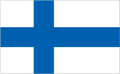 12
Proverb from Barbados

D  Meaning: Think carefully before you open your mouth to give advice.

A. NEVER GIVE ADVICE BECAUSE THE PERSON COULD GET MAD AT YOU.

B. NO ONE APPRECIATES ADVICE

TALK TO THE HAND

D. IT IS NOT HELPFUL TO WARN A PERSON TO BE CAREFUL WITHOUT  
     TELLING HER WHAT SHE SHOULD BE CAREFUL ABOUT DOING
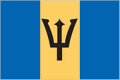 13
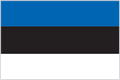 14
Proverb from Estonia

C  Meaning: Take your time. You can hurt yourself by trying to do too much.

A.  ROW, ROW, ROW YOUR BOAT GENTLY DOWN THE STREAM

B  A MOTOR BOAT WILL GET YOU THERE A LOT FASTER

C .  ROW SLOWLY, GO FAR 

D.  PAY SOMEONE TO ROW FOR YOU AND TAKE A NAP
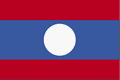 Proverb from Laos

Meaning: It is difficult to change when you are older.

A. YOU WILL GET SPLINTERS IF YOU TRY TO BEND A TREE

B. YOU CAN BEND A YOUNG TREE, BUT NOT AN OLD TREE

C. YOU CAN BEND A SOCCER BALL, BUT NOT A TREE

D. BAREFOOT SPRINTERS (RUNNERS) GET A LOT OF SPLINTERS
15
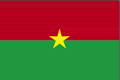 16
Proverb from Burkina Faso

C   Meaning: When someone dies, the world loses the benefit of that person’s wisdom.
WHEN AN OLD PERSON DIES, CANCEL THEIR LIBRARY CARD

B.  WHEN AN OLD PERSON DIES, CHECK HIS HOME FOR  
      HIDDEN MONEY

C. WHEN AN OLD PERSON DIES, A LIBRARY WILL ALSO DIE

D.  WHEN AN OLD PERSON DIES, LOOK IN THE MIRROR TO MAKE SURE  
      IT’S NOT YOU
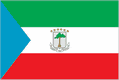 17
Proverb from Equatorial Guinea

D  Meaning: A truly wise person knows he or she cannot know everything.


A. IT IS AN EASIER LIFE WHEN YOU LET SOMEONE ELSE THINK FOR YOU

B.  IT IS BETTER TO BE A HAPPY FOOL THAN TO BE SMART AND UNHAPPY

C.  TOO MUCH THINKING GIVES YOU A HEADACHE

D.  A WISE WOMAN NEVER KNOWS EVERYTHING. ONLY A FOOL DOES
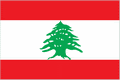 Proverb from Lebanon

B  Meaning: There will be hardships along the way when you follow your dreams. You must take the bad with the good.

A.  SHE WHO ENJOYS MONEY MUST WORK HARD FOR IT

B.  SHE WHO ENJOYS HONEY MUST ENDURE THE STINGS

C.  WE SHOULD NEVER EAT BEE SPIT OR PUT IT IN OUR TEA

IT IS BETTER TO BUY HONEY FROM A STORE WHERE  
     THERE ARE NO BEES TO STING YOU
18
Proverb from North Korea

A   Meaning: Our anger might sometimes hurt someone else, but it always hurts us.

IF YOU KICK A STONE IN ANGER, YOU WILL HURT YOUR 
      FOOT

B.  IT IS BETTER TO KICK A BIG FLUFFY PILLOW, THAN A   
     STONE

C.  WEAR SHOES IF YOU KICK A STONE

D.  WALK ON A PATH WHERE THERE ARE NO STONES
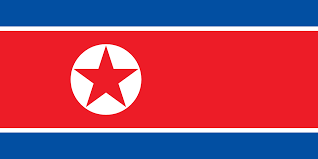 19
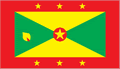 20
Proverb from Grenada

B   Meaning: Time continues day after day with or without us.

A. THE SUN IS FASTER THAN THE MOON

B.  NO MATTER HOW FAST MOONLIGHT RUNS, DAYLIGHT CATCHES UP

C.  YOU CAN WALK ON THE MOON, BUT NOT ON THE SUN

D.  WE SHOULD ALL SLOW DOWN AND ENJOY LIFE
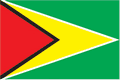 Proverb from Guyana

C  Meaning: Don’t let fear stop you from making needed changes in your life.

A.  CHANGE IS SCARY, SO IT DON’T DO IT

B.  CHANGE YOUR UNDERWEAR EVERY DAY

C.  DON’T WAIT TOO LONG TO MAKE CHANGES IN YOUR LIFE

D.  ALWAYS TAKE A DEEP BREATH BEFORE YOU MAKE A BIG DECISION
21
Proverb from Lesotho

D  Meaning: It can be foolish or dangerous to blindly follow someone else’s example.

A.  TAKE OFF YOUR SHOES WHEN YOU GO SWIMMING

B.  ONE SHOULD NOT FOLLOW CROCODILE FOOTSTEPS INTO 
      THE WATER

C.  IF YOU FLOAT ON THE WATER, YOU WON’T LEAVE ANY   
      FOOTPRINTS

D.  ONE SHOULD NOT FOLLOW FOOTPRINTS INTO THE WATER
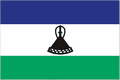 22
23
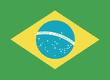 Proverb from Brazil

A  Meaning: Giving to others pleases God.

GIVING TO THE POOR IS A PATHWAY TO GOD

B.  TAKING FROM THE RICH MAKES MORE CENTS

C.  RICH PEOPLE MAKE TOO MUCH MONEY

D.  TAKING FROM THE POOR MAKES YOU POORER
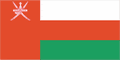 24
Proverb from Oman

B  Meaning: We are all a mixture of perfections and imperfections.

A.  A STUFFY NOSE IS STILL A PART OF YOU

B. YOUR NOSE IS A PART OF YOU, EVEN IF IT IS CROOKED

C.  BETTER TO HAVE A CROOKED NOSE THAN A CROOKED LEG

D.  A BIG NOSE IS A SIGN OF A BIG HEART
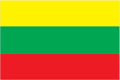 Proverb of Lithuania

C  Meaning:  Intelligence, and nothing else, is the only cure for stupidity.


A. THERE IS NO MEDICINE THAT CAN CURE A BAD HAIRCUT

B.  EATING LOTS OF SPINACH CAN MAKE YOU SMARTER

C.  THERE IS NO MEDICINE THAT CAN CURE STUPIDITY

D.  THERE IS NO MEDICINE THAT CAN CURE A PERSON WHO IS A KNOW-IT-ALL
25
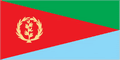 26
Proverb from Eritrea

A  Meaning: We can learn a lot from the people who came before us.

A.  WHEN A ROAD LEADS SOMEWHERE GOOD, IT IS WELL TRAVELED

B.  THE WISE YOGI SAYS: WHEN YOU COME TO A FORK IN THE ROAD, TAKE IT

C.  ALWAYS HAVE ROAD MAPS WHEN YOU TRAVEL

D.  WHEN A ROAD LEADS SOMEWHERE BAD, IT IS ALSO WELL TRAVELED
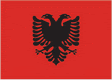 27
Proverb from Albania

C  Meaning: The weaker the argument is, the stronger are the words used
 to defend it.

A.  LIFT WEIGHTS – NOT WORDS

B.  IT IS BETTER TO WHISPER WHEN YOU ARGUE

C.  THE WEAKER THE ARGUMENT, THE STRONGER THE WORDS

D.  SPEAKING LOUDLY DOES NOT MAKE YOU RIGHT
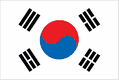 28
Proverb from South Korea

D  Meaning: Only someone who has suffered can understand someone else’s suffering.

A.  A WIDOWER IS SOON SURROUNDED BY WIDOWS

B.  THERE ARE MORE WIDOWS THAN WIDOWERS IN THE WORLD

C.  BETTER TO STAY SINGLE AND STAY HAPPY

D.  A WIDOWER KNOWS A WIDOW'S SORROW
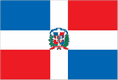 Proverb from the Dominican Republic

A  Meaning: Don’t spend your time worrying so much about what may happen in the future. Concentrate on what you need to do today.
A RAIN THAT IS GOING TO FALL IN THE FUTURE DOESN'T MAKE YOU   WET TODAY

B.  IF IT IS GOING TO RAIN, WEAR A RAINCOAT

C.  WEAR A RAINCOAT EVERY DAY JUST IN CASE

D.  DON’T LEAVE YOUR HOUSE BECAUSE IT MIGHT RAIN
29
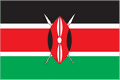 Proverb from Kenya

A  Meaning: Physical force can not solve most of our problems.

A.  A PERSON WHO ALWAYS USES FORCE, IS AFRAID OF THINKING

B.  A PERSON WHO ALWAYS USES FORCE, HAS BIG ARMS

C.  A PERSON WHO ALWAYS USES FORCE, BELONGS IN THE ARMY

D. A PERSON WHO ALWAYS USES FORCE, IS ACTUALLY WEAK
30
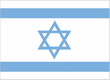 31
Proverb from Israel

C  Meaning: A mother and a child create their own special language.

A MOTHER IS TAUGHT TO UNDERSTAND BABY TALK AT BABY TALK 
      SCHOOL

B.  A FATHER IS CLUELESS AS TO WHAT A BABY IS TRYING TO SAY

C.  A MOTHER UNDERSTANDS WHAT A CHILD DOES NOT SAY

D.  CHILDREN SHOULD NOT SPEAK UNLESS THEY ARE SPOKEN TO
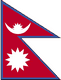 Proverb from Nepal

A  Meaning: It is what we do with our money that can be either good or bad.

A. WEALTH CAN BE BOTH AN ENEMY AND A FRIEND

B. THERE IS NO SUCH THING AS HAVING TOO MUCH MONEY

C. IT’S BETTER TO HAVE A RICH GRANDMOTHER THAN A POOR GIRLFRIEND

D. A FRIEND WITH MONEY IS THE BEST FRIEND YOU HAVE
32
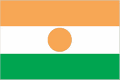 33
Proverb from Niger

B  Meaning: Focus on fixing your own life instead of trying to fix
 someone else.

A.  EVERY WOMAN SHOULD OWN HER OWN SEWING MACHINE

B.  SHE WHO DOES NOT MEND HER OWN CLOTHES WILL SOON HAVE NONE

C.  WHEN YOU LIVE IN A WARM CLIMATE, YOU DON’T NEED A LOT OF 
     CLOTHES

D.  IT IS BEST TO TAKE YOUR CLOTHES TO THE TAILOR TO GET THEM MENDED
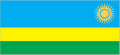 Proverb from Rwanda

D  Meaning: We are all young at the beginning of our lives.

A.  EVERY HEN NEEDS A ROOSTER

B.  NEVER FEED AN OMELET TO A HEN

C.  EVERY HEN ENDS UP AT A KENTUCKY FRIED CHICKEN RESTAURANT

D.  EVERY HEN WAS ONCE AN EGG
34
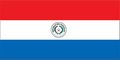 35
Proverb from Paraguay

A  Meaning: God is with you and you can always do more with His help.

A.  DO WHAT YOU CAN AND GOD WILL DO WHAT YOU CAN’T DO

B.  YOU CAN’T PLEASE EVERYONE SO DON’T TRY.  JUST PLEASE    
      YOURSELF.

C.  SOMETIMES, WE DON’T REALIZE THAT GOD IS LIGHTING 
     OUR PATH

D.  GOD MIGHT BE BUSY HELPING SOMEONE ELSE
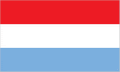 Proverb from Luxembourg

D  Meaning: A mother sees what is beautiful in her child.

A GREAT-GRANDFATHER CAN’T TELL THE DIFFERENCE BETWEEN A TURKEY AND A SWAN

B.  A FATHER MIGHT COOK A SWAN FOR A THANKSGIVING DINNER

C.  A RESPONSIBLE MOTHER DUCK KEEPS ALL HER DUCKLINGS
     FOLLOWING IN A LINE BEHIND HER

D.  IN THE EYES OF ITS MOTHER, A TURKEY IS A SWAN
36
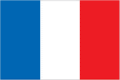 37
Proverb from France

B  Meaning: A good reputation is very valuable. 

A.  A FULL BANK ACCOUNT IS THE BEST OF TREASURES

B.  A GOOD NAME IS THE BEST OF TREASURES

C.  A FRIEND WITH BIG MUSCLES IS THE BEST OF TREASURES

D.  A FRIEND WHO IS A BANKER IS THE ONLY FRIEND YOU NEED
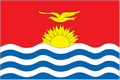 38
Proverb from Kiribati

C  Meaning: Good relationships are built on a foundation of trust. 

A.  UNLESS TWO PEOPLE SHAKE HANDS, IT IS NOT A PROMISE

B.  DON’T MAKE A PROMISE YOU NEVER PLANNED TO KEEP

C.  A PERSON SHOULD NOT TAKE BACK HIS OR HER PROMISE

A PERSON SHOULD NOT GO BACK ON HIS OR HER PROMISE MORE THAN   
      TWICE IN ONE DAY
Proverb from Romania

C  Meaning: As much as possible, try to relate to another person’s circumstances so you can better understand his or her life.

IF YOU ARE TRAVELLING IN A BLIND MAN’S COUNTRY, BRING A BRAILLE  MAP

B. THERE ISN’T MUCH TRAFFIC CONGESTION IN A BLIND MAN’S COUNTRY

C.  IF YOU ARE TRAVELLING IN A BLIND MAN’S COUNTRY, CLOSE ONE EYE

D. IF YOU ARE TRAVELLING IN A BLIND MAN’S COUNTRY, DRIVE VERY SLOW
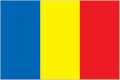 39
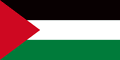 40
Proverb from Palestine State

D  Meaning: You can learn a lot about how someone is feeling by the expression on his or her face.
A.  IT’S NOT A GOOD IDEA TO WRITE ON YOUR FACE

B.  IT IS NOT A GOOD IDEA TO WRITE ON SOMEONE ELSE’S FACE

C.  IT'S BETTER TO WRITE SOMEONE A LETTER IF YOU WANT TO  TELL THAT 
      PERSON HOW YOU REALLY FEEL

D.  WHATEVER IS WRITTEN ON YOUR FOREHEAD IS ALWAYS SEEN BY OTHERS
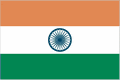 Proverb from India

D  Meaning: Love helps solve difficult problems. The heart can do what 
the mind can’t do.

A.  WHERE THERE IS LOVE, YOU SHOULD GET MARRIED

B.  WHERE HATE RULES, THE IMPOSSIBLE IS ALWAYS IMPOSSIBLE

C.  WHERE LOVE RULES, YOU MIGHT NEED TO MOVE TO A BIGGER HOUSE

D.  WHERE LOVE RULES, THE IMPOSSIBLE MAY BE ACCOMPLISHED
41
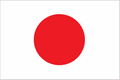 42
Proverb from Japan                                                      

B  Meaning: Sometimes we need to be gentle and sometimes we need to be tough.

A.  IT IS BETTER TO BE TOUGH ALL THE TIME

B.  BE AS TOUGH AS THE WORLD REQUIRES YOU TO BE AND AS GENTLE AS THE WORLD ALLOWS YOU TO BE

C.  IT IS BEST TO BE GENTLE ALL THE TIME

D.  IT IS BETTER TO BE TOUGH IN THE MORNING AND GENTLE AT NIGHT
Proverb from Iceland

C  Meaning: We have to work hard every day to have a good future and a good life.

 A MAN TOO BUSY TO TAKE CARE OF HIS HEALTH SHOULD PAY SOMEONE
      ELSE TO TAKE CARE OF HIM

B.   A MAN TOO BUSY TO TAKE CARE OF HIS HEALTH NEEDS LIFE INSURANCE

C.  A MAN TOO BUSY TO TAKE CARE OF HIS HEALTH IS LIKE A FARMER TOO 
      LAZY TO PLANT HIS CROPS

D.  WE WOULD HAVE MORE TO EAT IF THERE WEREN’T SO MANY LAZY 
      FARMERS IN THE WORLD
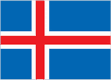 43
44
Blackfoot (Native American) Proverb 

A  Meaning: Death is a part of life. Our souls never die. The life of a soul continues after death

A.  LIFE IS NOT SEPARATE FROM DEATH; IT ONLY LOOKS THAT WAY

B. LIFE IS NOT SEPARATE FROM DEATH; IT ONLY FEELS THAT WAY

C.  LIFE AND DEATH ARE TWIN BROTHERS THAT ARE ALWAYS TOGETHER

D.  LIFE AND DEATH ARE BOTH DOORS TO HEAVEN
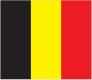 45
Proverb from Belgium

Meaning: Beauty is not something physical that you can touch.

A.  BEAUTY IS SKIN DEEP, BUT UGLY GOES TO THE BONE

B.   BEAUTY IS SKIN DEEP, AND THAT IS ENOUGH FOR ME

C.  IF YOU SEEK BEAUTY, YOU MUST GO TO THE BEAUTY SALON

D.  BEAUTY IS NOT SO MUCH WHAT YOU SEE, AS WHAT YOU DREAM
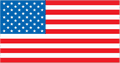 46
Proverb from the United States

A  Meaning: Don’t worry so much about what will happen in the future.  Concentrate on the present.

A.  DON’T COUNT YOUR CHICKENS BEFORE THEY ARE HATCHED

B.  CHICKENS CAN’T BE TAUGHT HOW TO COUNT

C.  COUNTING CHICKENS IS BORING

D.  DON’T MAKE A PET OF YOUR CHICKEN
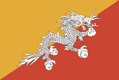 47
Proverb from Bhutan

C  Meaning: Be sure to take enough time to think why you are doing something.

A.  PEOPLE WILL NOT ALWAYS UNDERSTAND YOUR DECISIONS

B.  TOO MUCH THINKING CAUSES HEADACHES

C.  IF YOUR THOUGHTS ARE GOOD, YOUR DECISIONS WILL BE GOOD

D.  LET SOMEONE ELSE DO ALL YOUR THINKING AND YOUR LIFE WILL BE EASY
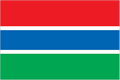 48
Proverb from The Gambia

D  Meaning: God always protects our souls during times of trouble.

A.  PLANTS, ESPECIALLY EGGPLANTS, ARE PROTECTED BY GOD

B.  ONLY BIG ANIMALS ARE PROTECTED BY GOD

C.  PEOPLE, ANIMALS AND PLANTS ARE NOT SAFE DURING A HURRICANE

D.  A PLANT PROTECTED BY GOD IS NEVER HURT BY THE WIND
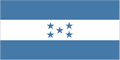 49
Proverb from Honduras

A  Meaning: We can better deal with life’s tests if we have support from others.

JOY THAT IS SHARED IS TWICE THE JOY. GRIEF THAT IS SHARED IS HALF THE GRIEF

B.  JOY AND GRIEF LIVE UNDER THE SAME ROOF

C.  THERE IS NO NEED TO SHARE YOUR CANDY BAR WITH ANYONE

D.  YOU SHOULD SHARE YOUR POISON IVY WITH YOUR CLOSEST FRIENDS
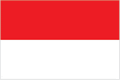 Proverb from Indonesia

B  Meaning: We understand and appreciate happiness more by also having experienced sadness.

YOU CANNOT APPRECIATE WHAT IS SOUR IF YOU HAVE NOT TASTED WHAT IS WEEET

B. YOU CANNOT APPRECIATE WHAT IS SWEET IF YOU HAVE NOT 
     TASTED WHAT IS SOUR

C.  EATING TOO MANY SWEETS GIVES YOU DIABETES

D.  NOT ENOUGH SWEETS GIVES A PERSON A SOUR FACE
50